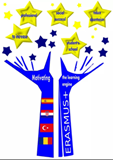 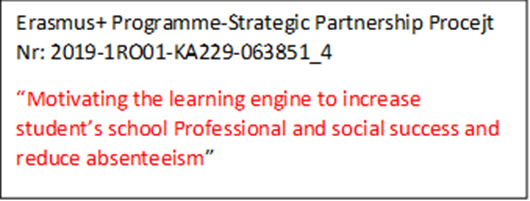 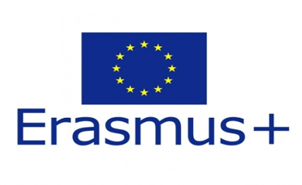 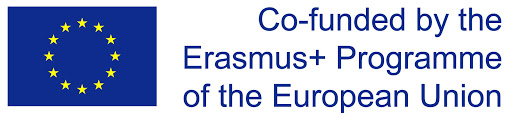 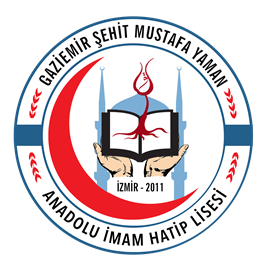 ŞEHİT MUSTAFA YAMAN ANADOLU İMAM HATİP LİSESİ
Teacher: Ali Dinçer 
Students: Emirhan Kişi
                 Metehan Zambak
                 Sude Naz Conkar 
                 Sahra Naz Gürten
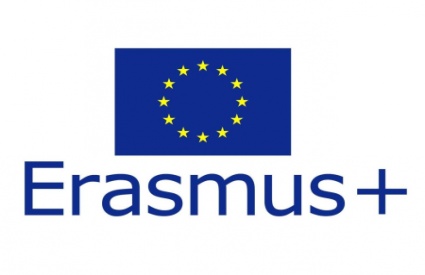 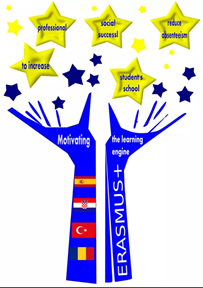 QUOTES FROM CORAN CONNECTING PRACTICE AND THEORY
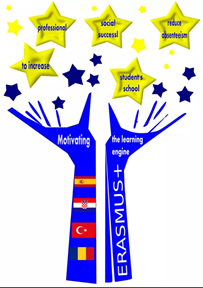 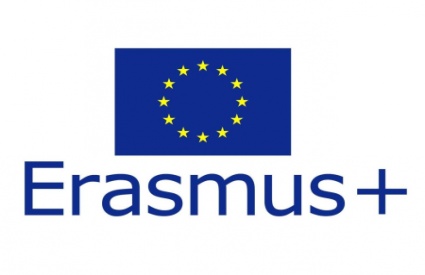 PHOTOSYNTHESIS
It is HE who made for you from the green tree fire and then it ignite.
      (Ya Seen/80)
EXPLANATION:
Not for the signs of the tree as green, but to draw attention to wetness, which is the main feature of the tree.

Ağacın yeşil olarak belirtileri için değil, ağacın ana özelliği olan ıslaklığa dikkat çekmektir.
CLEANING
O ye who believe! when ye prepare for prayer, wash your faces, and your hands (and arms) to the elbows; Rub your heads (with water); and (wash) your feet to the ankles. If ye are in a state of ceremonial impurity, bathe your whole body. But if ye are ill, or on a journey, or one of you cometh from offices of nature, or ye have been in contact with women, and ye find no water, then take for yourselves clean sand or earth, and rub therewith your faces and hands, Allah doth not wish to place you in a difficulty, but to make you clean, and to complete his favour to you, that ye may be grateful.(The Food/6)
EXPLANATION:
It is important that we Muslims' take ablution in daily life. Many limbs such as hands, mouth, nape, nose, and ears are washed and cleaned.

Biz Müslümanların günlük yaşamda abdest alması önemlidir. El, ağız, burun, ense, kulak gibi birçok uzuv yıkanarak temizlenir.
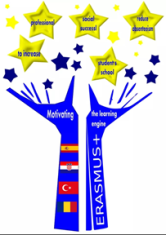 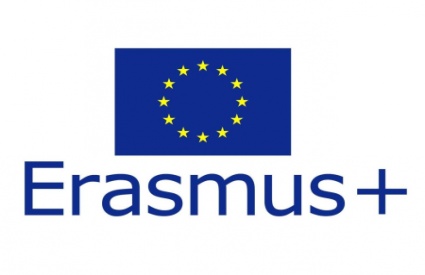 WOMENS
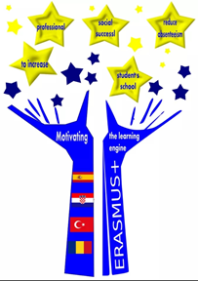 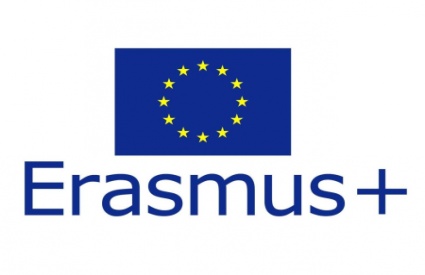 Those of you who die and leave widows should bequeath for their widows a year´s maintenance and residence; but if they leave (The residence), there is no blame on you for what they do with themselves, provided it is reasonable. And Allah is Exalted in Power, Wise.
For divorced women Maintenance (should be provided) on a reasonable (scale). This is a duty on the righteous.(The Cow/240-241)
EXPLANATION:
According to the civil law, the spouse pays some alimany to the divorced woman. The law in the constitution is this; 
The party who will fall into poverty due to the divorce in the first paragraph of article 175 of the Turkish Civil Code titled ‘’ poverty alimany ’’ may request an alimany for his livelihood on the other and for an indefinite amount of financial power.

Medeni kanuna göre eş boşanan kadına bir miktar nafaka öder. Anayasamızda kanun şudur;
Türk Medeni Kanununun yoksulluk nafakası başlıklı 175. mad. 1. fıkrasınca boşanma yüzünden yoksulluğa düşecek taraf kusuru daha ağır olmamak koşuluyla geçimi için diğer taraftan mali gücü oranında süresiz nafaka isteyebilir.
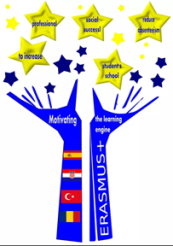 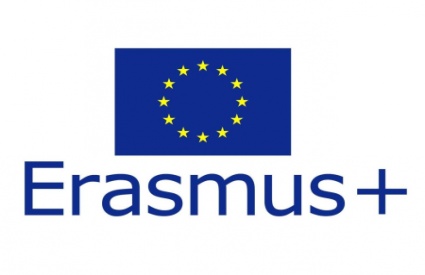 EATING AND DRINKING
And cattle HE has created for you (men): from them ye derive warmth, and numerous benefits, and of their (meat) ye eat.(The Bee/5)
EXPLANATION:
They stated that the animals that are reported to be created to benefit from the feather, milk and meat of the animals are sheep, goats, cattle and camels.

Hayvanların tüylerinden, sütlerinden ve etlerinden istifade edilmek üzere yaratıldığı bildirilen hayvanların koyun, keçi, sığır ve deveden ibaret olduğunu belirtirler.
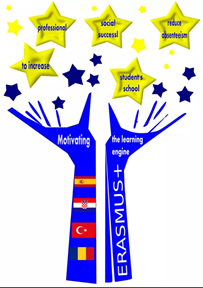 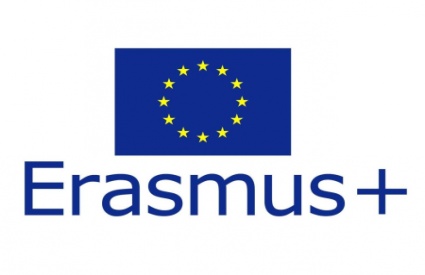 TRAVEL
HE, it is Who enableth you to traverse through land and sea; so that ye even board ships;- they sail with them with a favourable wind, and they rejoice thereat; then comes a stormy wind and the waves come to them from all sides, and they think they are being overwhelmed: they cry unto Allah, sincerely offering (their) duty unto Him saying, "If thou dost deliver us from this, we shall truly show our gratitude!“ (Yunus/10)
EXPLANATION:
1400 years ago, Allah mentioned the cruise in the Coran. And we are currently making some of our travels by ship. 

1400 yıl önce Allah Kuran’da gemi seyahatinden bahsetmiştir. Ve biz şu anda bazı seyahatlerimizi gemi ile yapmaktayız.
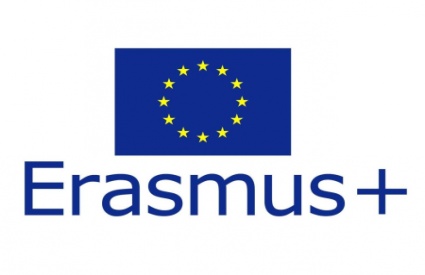 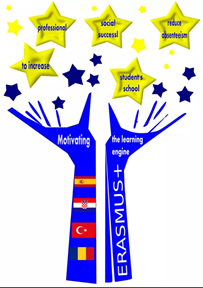 BEES AND HONEY
And from the fruit of the date-palm and the vine, ye get out wholesome drink and food: behold, in this also is a sign for those who are wise. And thy Lord taught the Bee to build its cells in hills, on trees, and in (men´s) habitations; 
Then to eat of all the produce (of the earth), and find with skill the spacious paths of its Lord: there issues from within their bodies a drink of varying colours, wherein is healing for men: verily in this is a Sign for those who give thought.(The Bee/68-69)
EXPLANATION:
We see how the bee nests and the way honey production is in the verse in real life. 

Arıların nasıl yuva yaptığını ve bal üretiminin şeklini gerçek hayatta da ayetteki gibi görmekteyiz.
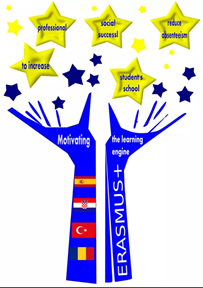 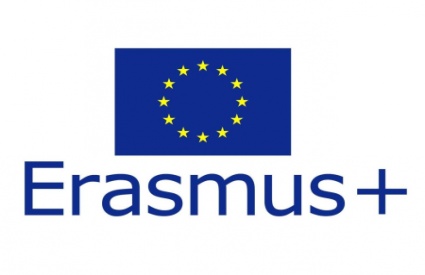 THE IRON
We sent aforetime our messengers with Clear Signs and sent down with them the Book and the Balance (of Right and Wrong), that men may stand forth in justice; and We sent down Iron, in which is (material for) mighty war, as well as many benefits for mankind, that Allah may test who it is that will help, Unseen, Him and His messengers: For Allah is Full of Strength, Exalted in Might (and able to enforce His Will). (The Iron/25)
EXPLANATION:
In the verse, it is mentioned that iron, whic is both a symbol of power and for various benefits, is created as a blessing.

Ayette hem gücün hem de sembolün hem de çeşitli faydalar için demirin bir nimet olarak yaratıldığı belirtilmektedir.
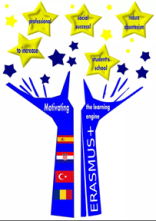 JUSTICE
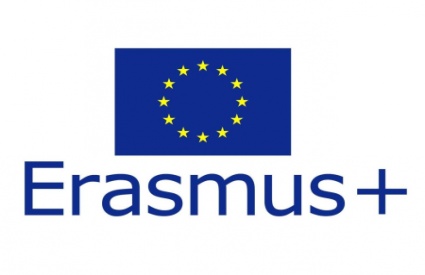 Allah doth command you to render back your Trusts to those to whom they are due; And when ye judge between man and man, that ye judge with justice: Verily how excellent is the teaching which HE giveth you! For Allah is HE Who heareth and seeth all things.(Women/58)
EXPLANATION:
In the Turkish constitution, everything is equal, without stating religion, language, race, gender, sect before the law. This is explained in the constitution as follows:
According to article 10 of  our constitution everyone is equal before the law, regardless of language religion, race, color, gender, political opinion and similar reasons, and also men and women are equal.

Türk anayasasında kanun önünde din, dil, ırk, cinsiyet, mezhep belirtmeksizin herşey eşittir, bu da anayasada şu şekilde açıklanır;
Anayasanın 10. mad. göre herkes dil, din, ırk, renk, cinsiyet, siyasi düşünce ve benzeri  sebeplerle ayrım gözetilmeksizin konular önünde eşittir, ve kadınlarla erkekler de eşittir.
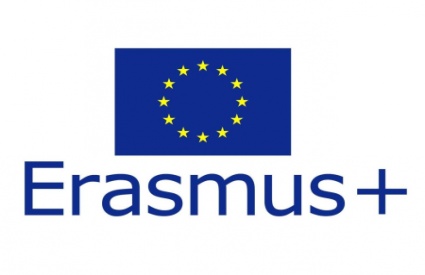 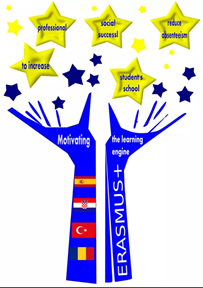 DON’T MIX THE SEAS
It is HE Who has let free the two bodies of flowing water: One palatable and sweet, and the others salt and bitter; yet has HE made a barrier between them, a partition that is forbidden to be passed.   (TheCriterion/53),
EXPLANATION:
The incident of don’t mix the seas in the Coran has been scientifically determined.

Kuran'daki denizlerin karışmaması olayı bilimsel olarak belirlenmiştir.
THE CREATION OF MAN
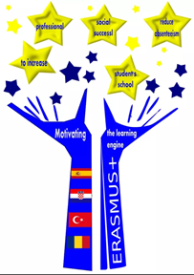 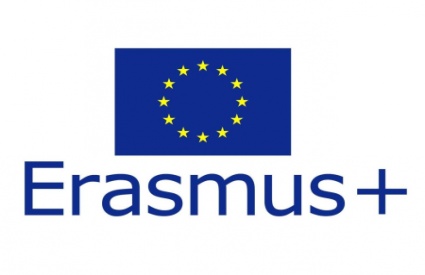 Man We did create from a quintessence (of clay); 
Then We placed him as (a drop of) sperm in a place of rest, firmly fixed;
Then We made the sperm into a clot of congealed blood; then of that clot We made a (foetus) lump; then we made out of that lump bones and clothed the bones with flesh; then we developed out of it another creature. So blessed be Allah, the best to create! 
    (The Believers/12-14)
EXPLANATION:
Science has proven the truth mentioned in this verse 1400 years ago. And it was created from a human sperm cell.

Bilim 1400 sene önceki bu ayette belirtilen gerçeği ispatlamıştır. Ve insan sperm hücresinden yaratılmıştır.
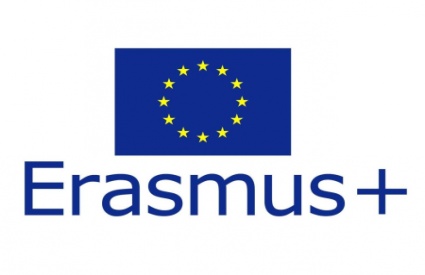 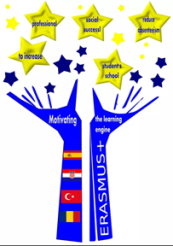 ASTRONOMY AND ORBIT
It is He Who created the Night and the Day, and the sun and the moon: all (the celestial bodies) swim along, each in its rounded course. (The Prophets/33)
EXPLANATION:
It is mentioned that every thing is created in a certain order in the universe . This has been scientifically proven. 

Evrende herşeyin belli bir düzen üzerinde yaratıldığından bahsedilir. Bilimseler olarakta bu ispatlanmıştır.
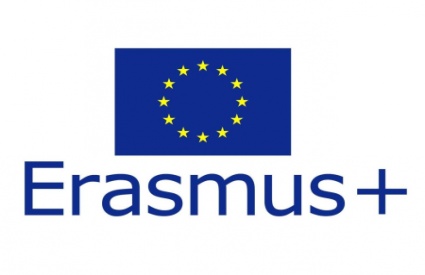 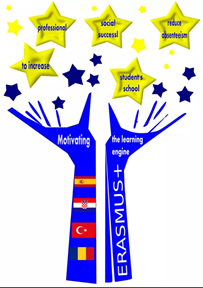 THANKS FOR LISTENING